Syneos Health Partners with Equicare, Optimizing Data Capture and Integration to Accelerate Clinical Trial Research 






Syneos Health is partnering with Equicare to use proXimity™, an innovative cloud-based software platform that accelerates the transfer of clinical trial subject data from multiple electronic health records to the sponsor’s electronic data capture systems.

proXimity automates the transfer of selected data from one system to another without the need for manual transcription, dramatically reducing the time needed to transfer data while helping to eliminate transcription errors. In a recent proof of concept exercise utilizing proXimity to transfer data from the EHR to the Syneos Health-managed EDC database, the data transfer was 5x faster than manual entry and the data was transferred with 0% data entry errors, compared to a 3.5% error rate for manual data entry.

The collaboration supports Syneos Health’s commitment to listening and learning from sites and adapting to meet their most critical needs regarding data capture, timelines and quality control.
“We’re confident this collaboration will help enhance the clinical trial experience for sites and sponsors by accelerating data entry and management to improve its accuracy and to help speed new therapies to patients.”
‒ Michael Henning, President, Clinical Delivery, Syneos Health
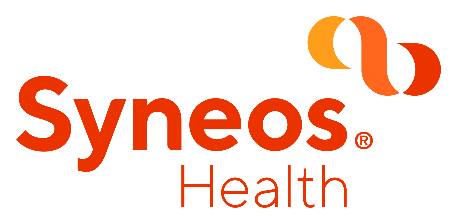 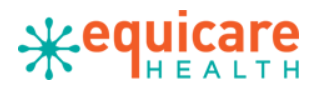 View the full press release here.